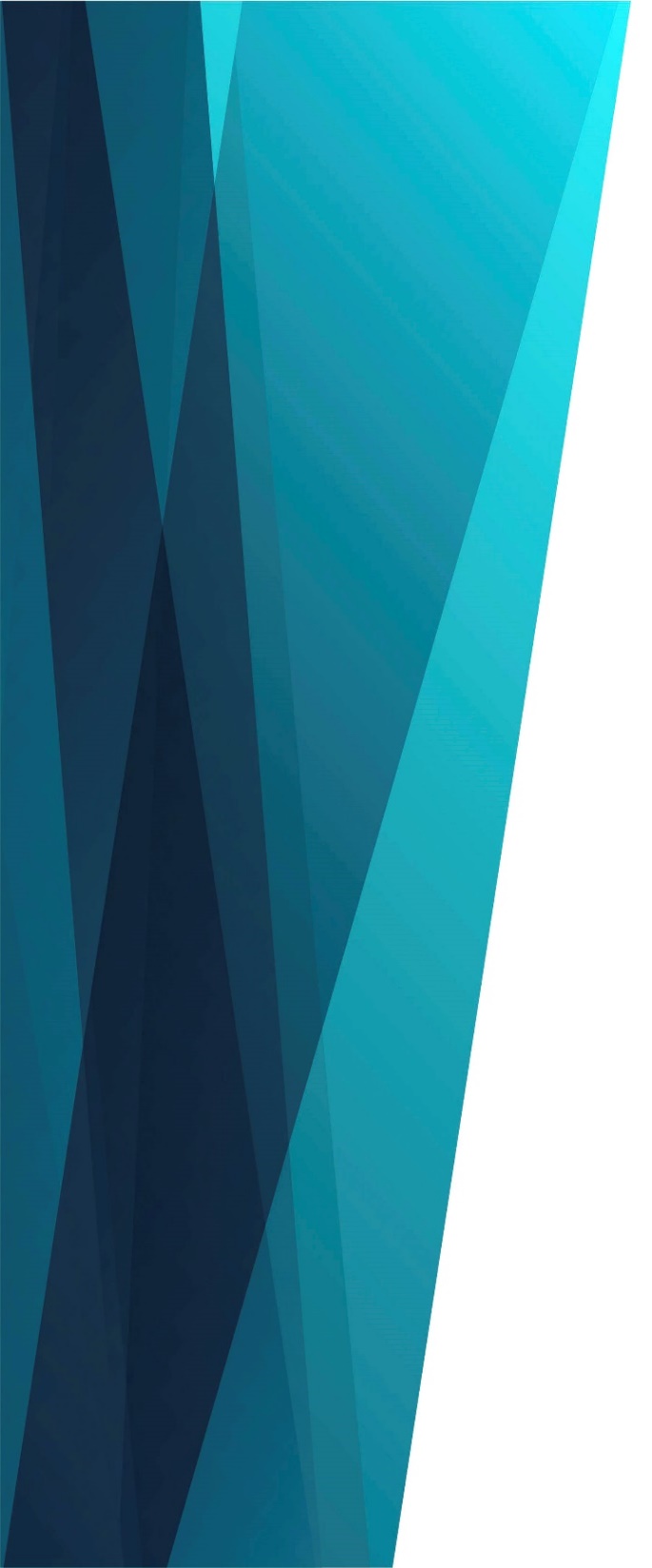 Любить 
всем сердцем 
храм святой
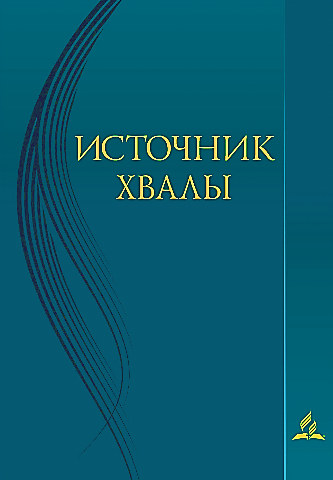 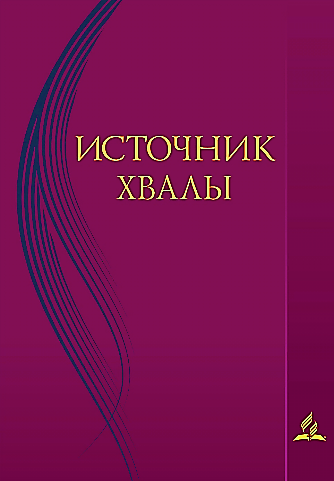 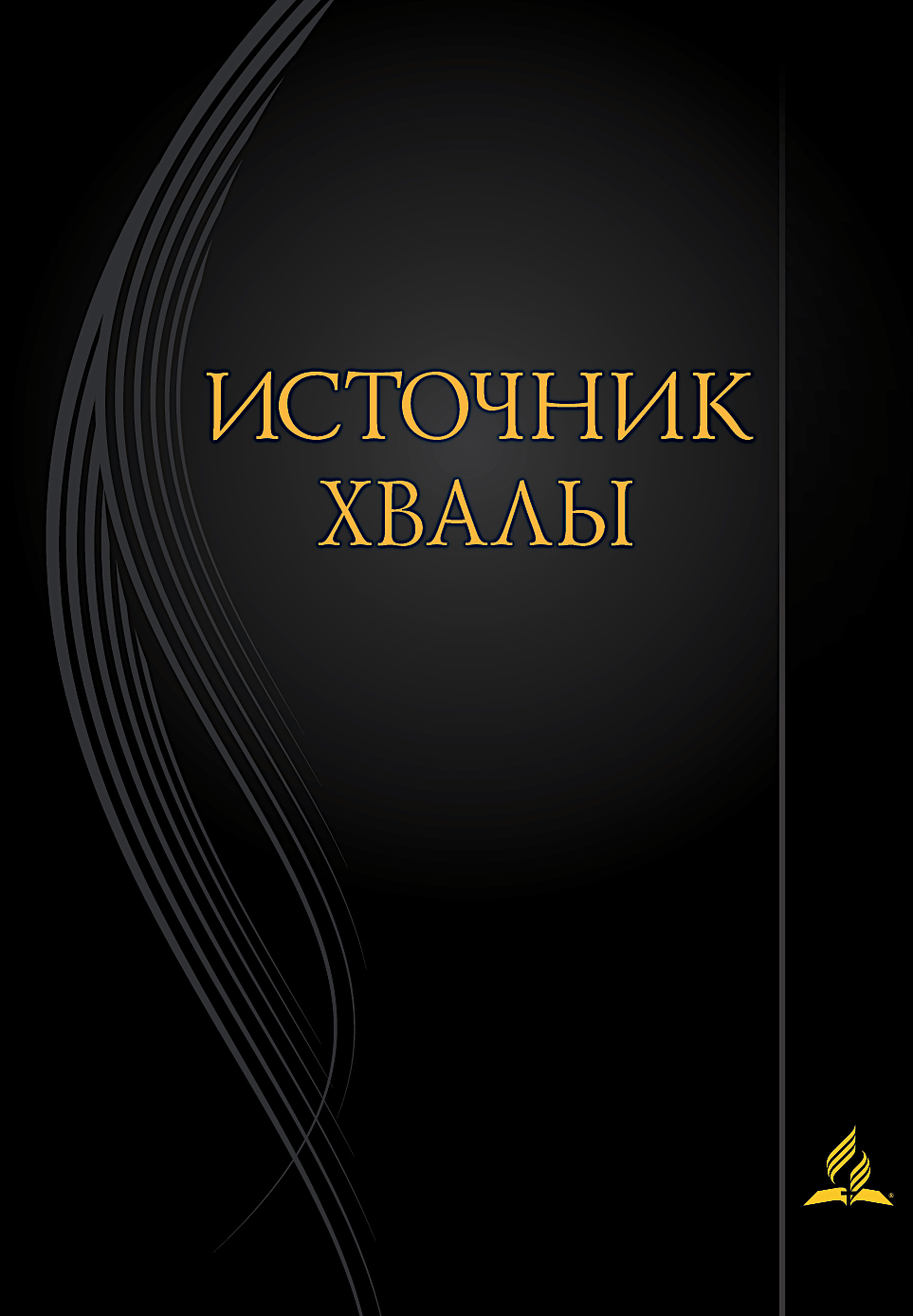 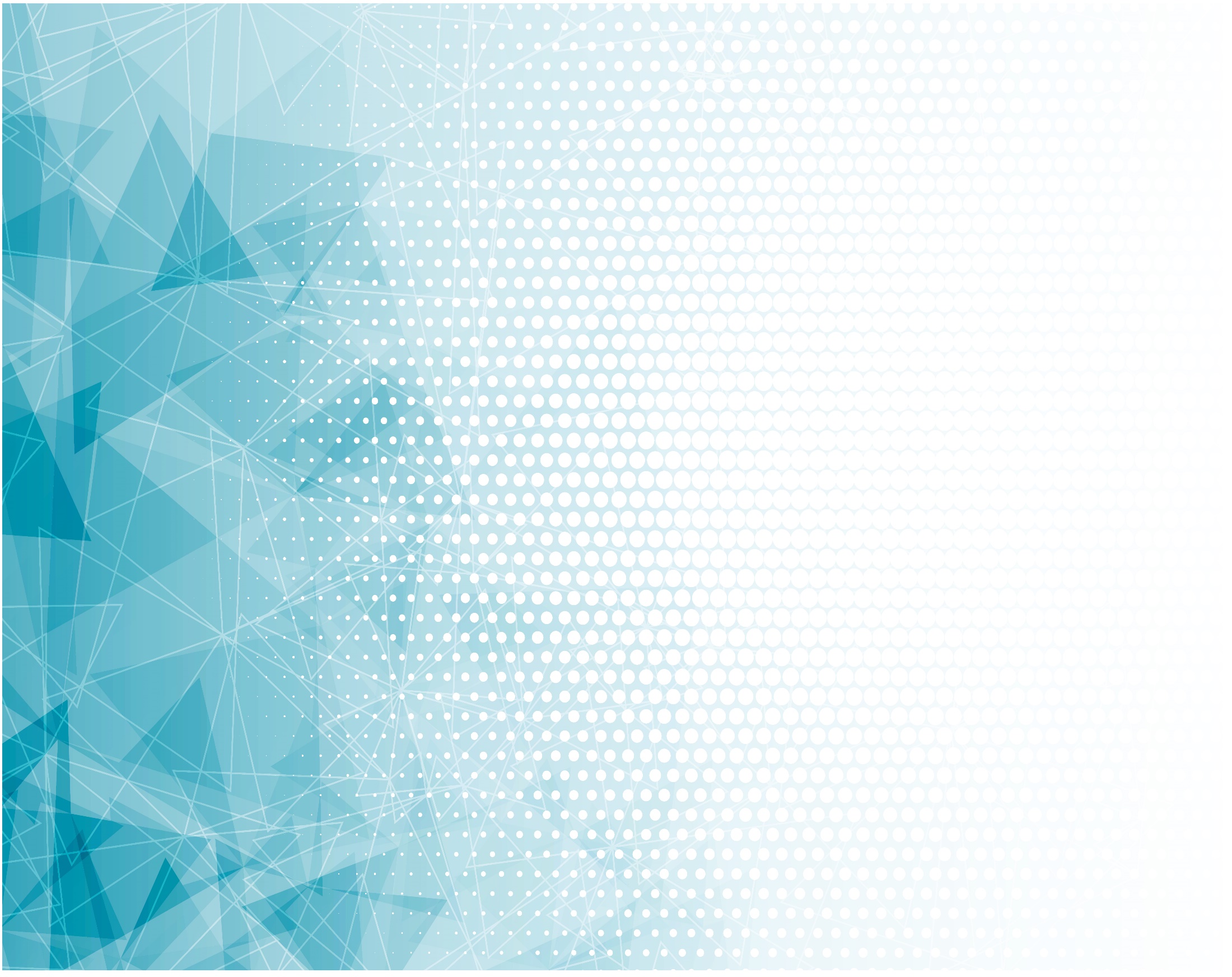 Любить всем сердцем 

Храм святой,

Господь, нас научи.
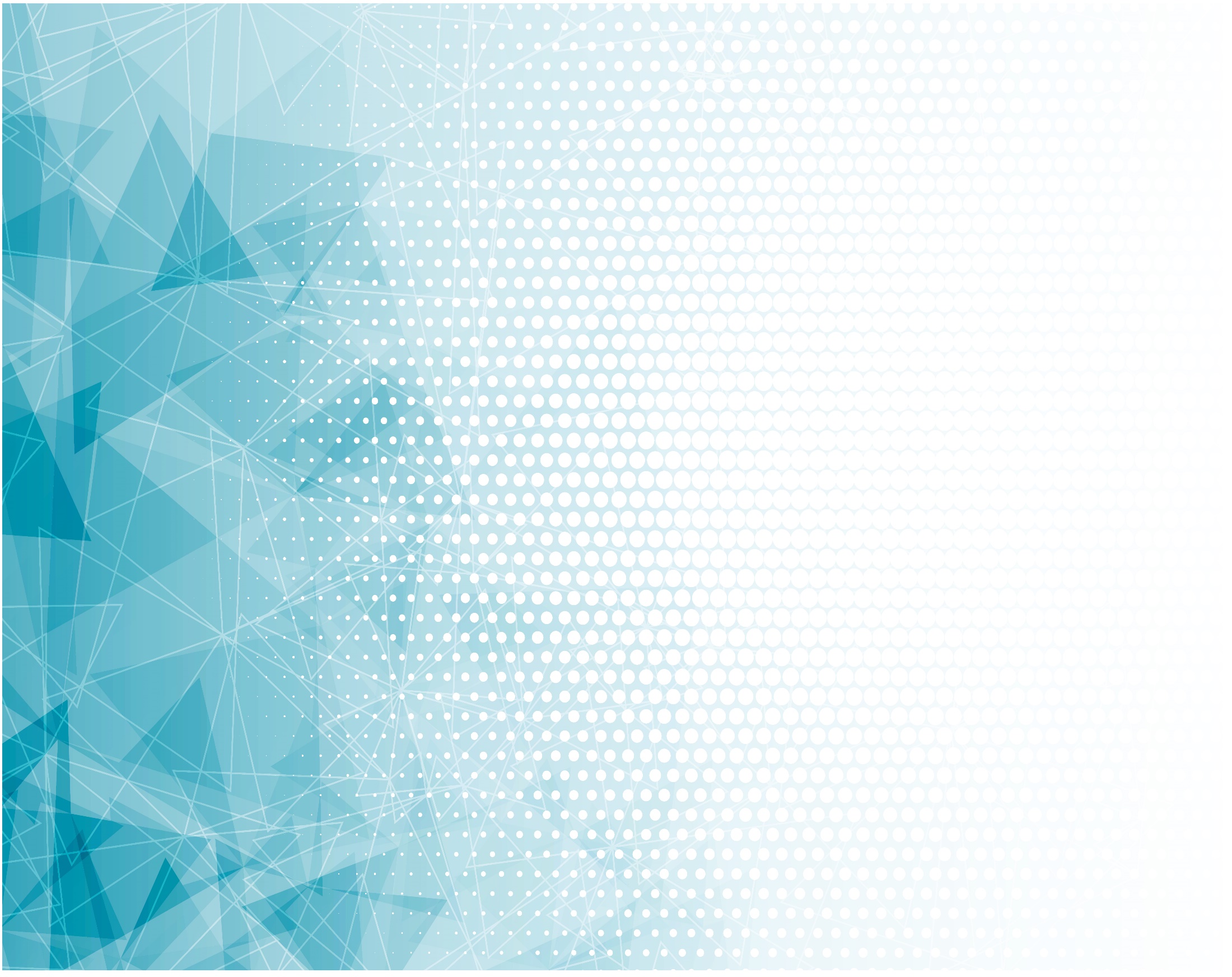 В субботний день, 

В святой покой,

Небесный мир пошли.
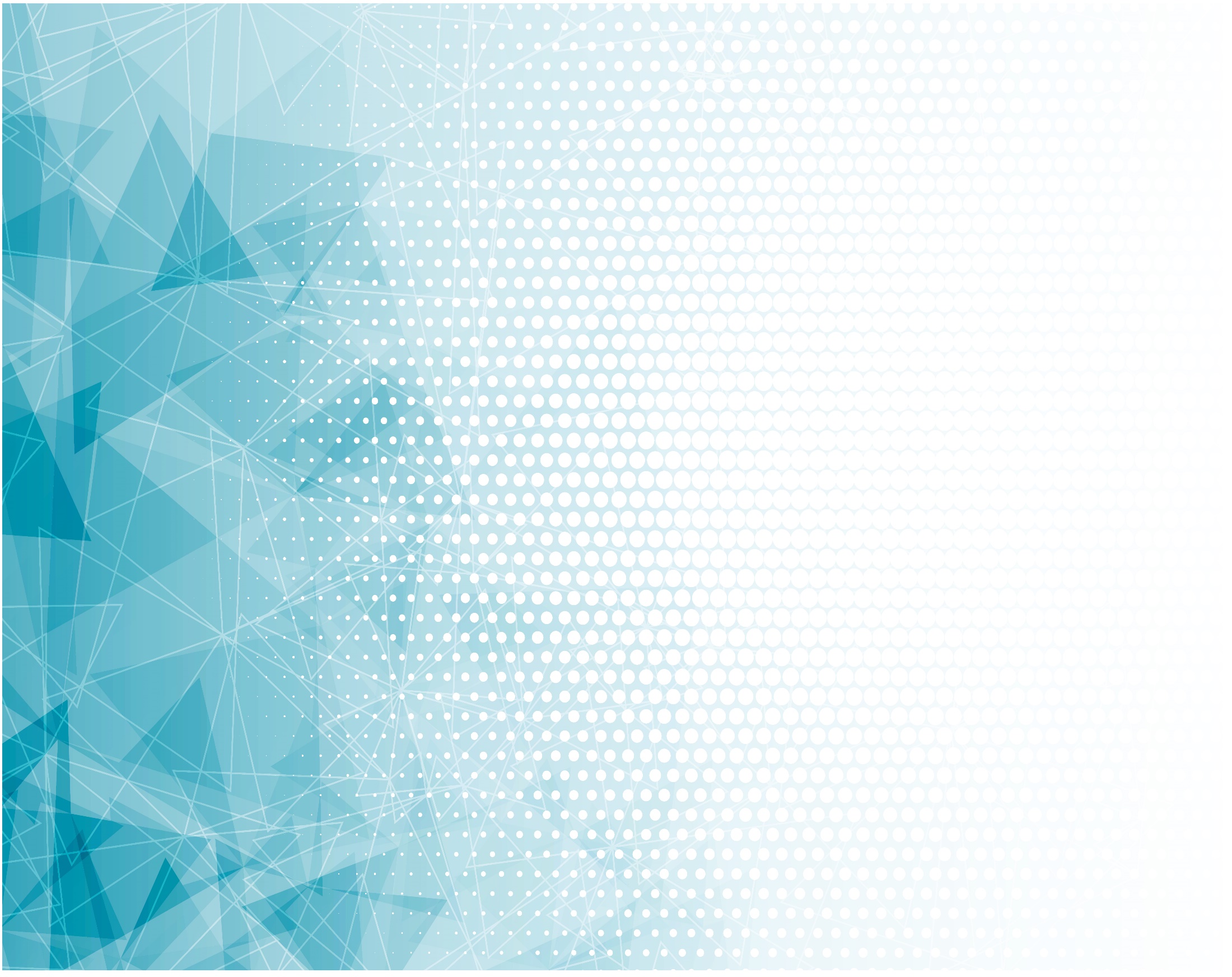 В субботний день, 

В святой покой,

Небесный мир пошли.
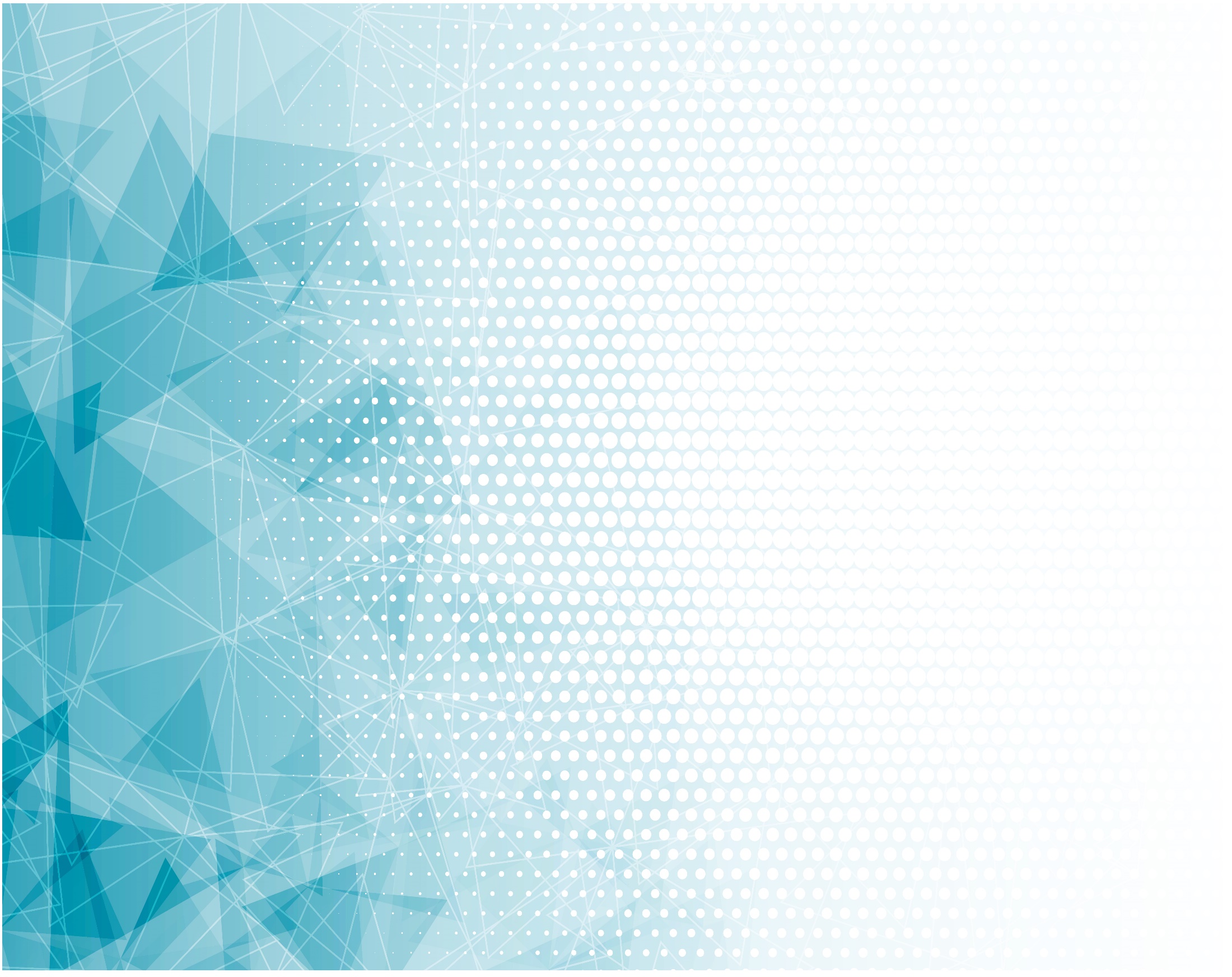 Услышь, Спаситель, 

В день святой,

Народ Свой измени.
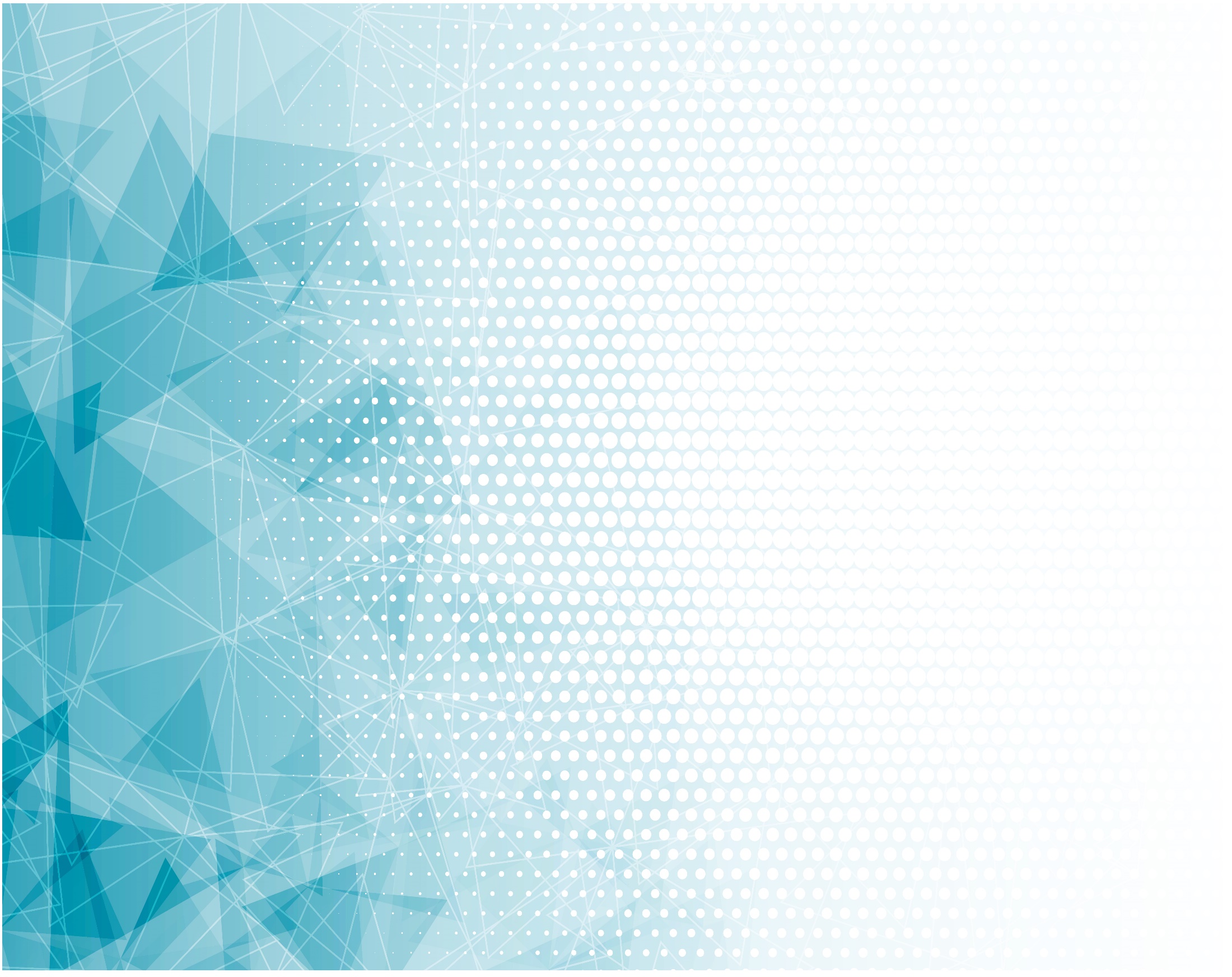 В субботний день 

Закон святой

В сердца наши впиши.
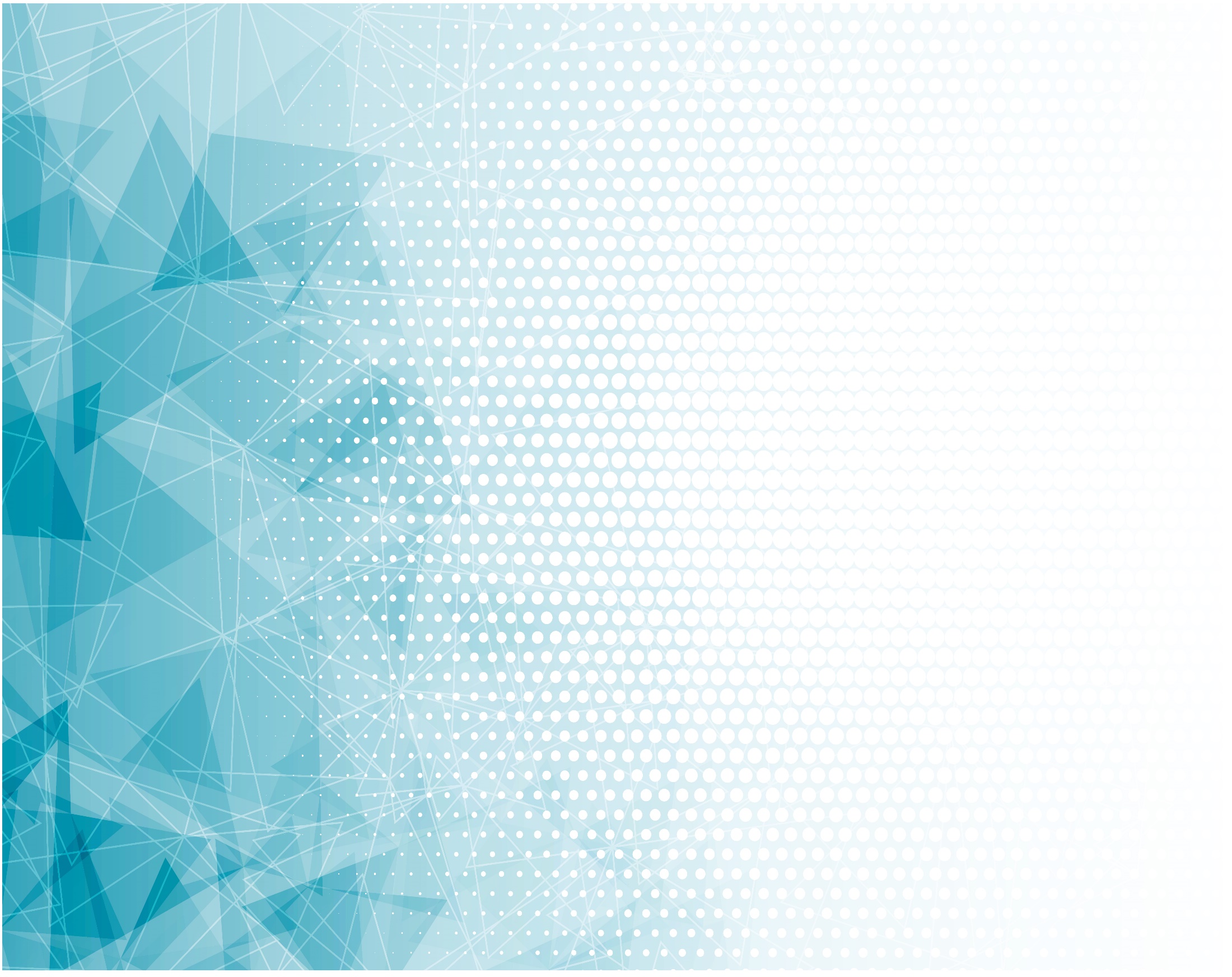 В субботний день 

Закон святой

В сердца наши впиши.
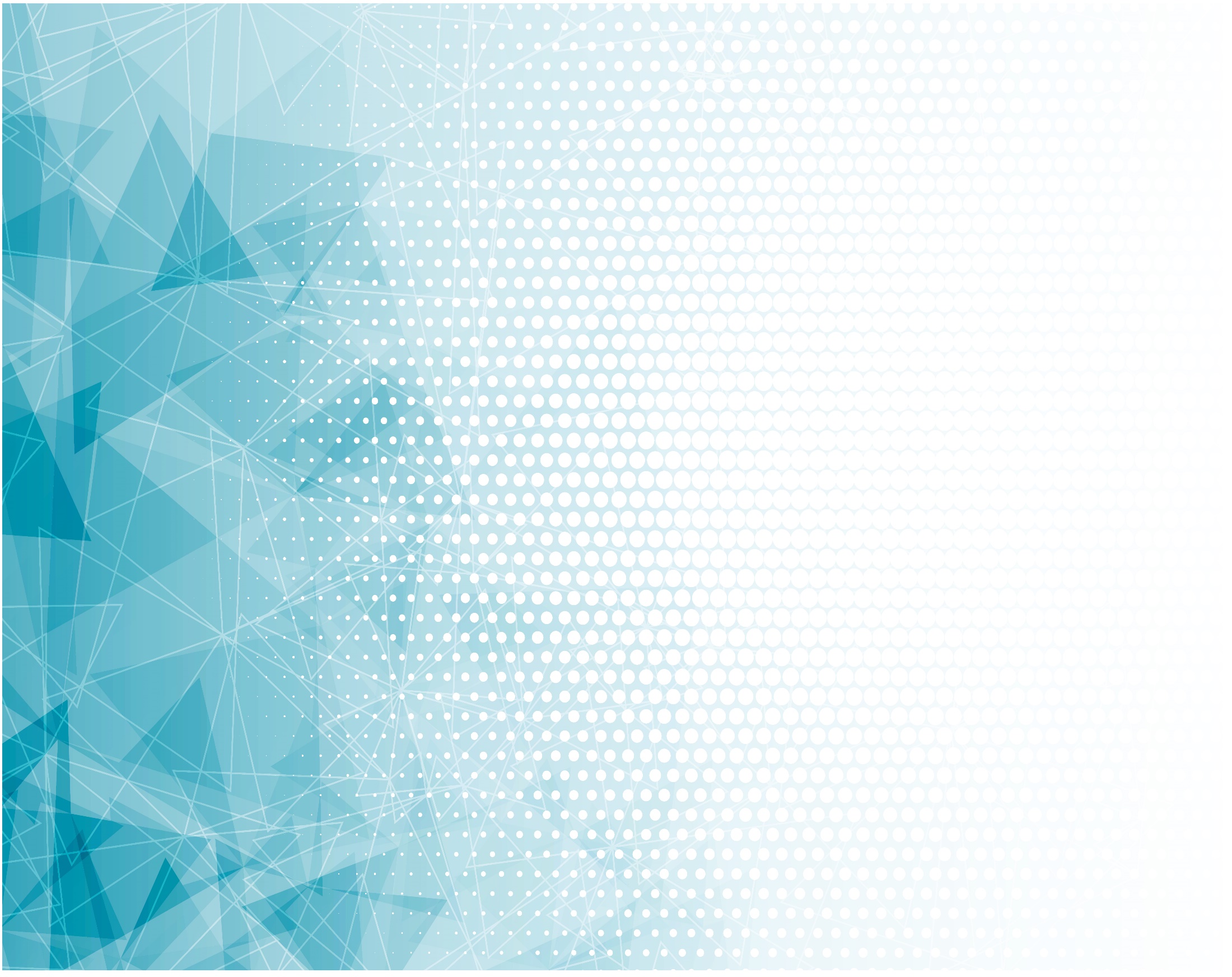 Идти, Спаситель, 

В край родной,

Народ Свой вдохнови.
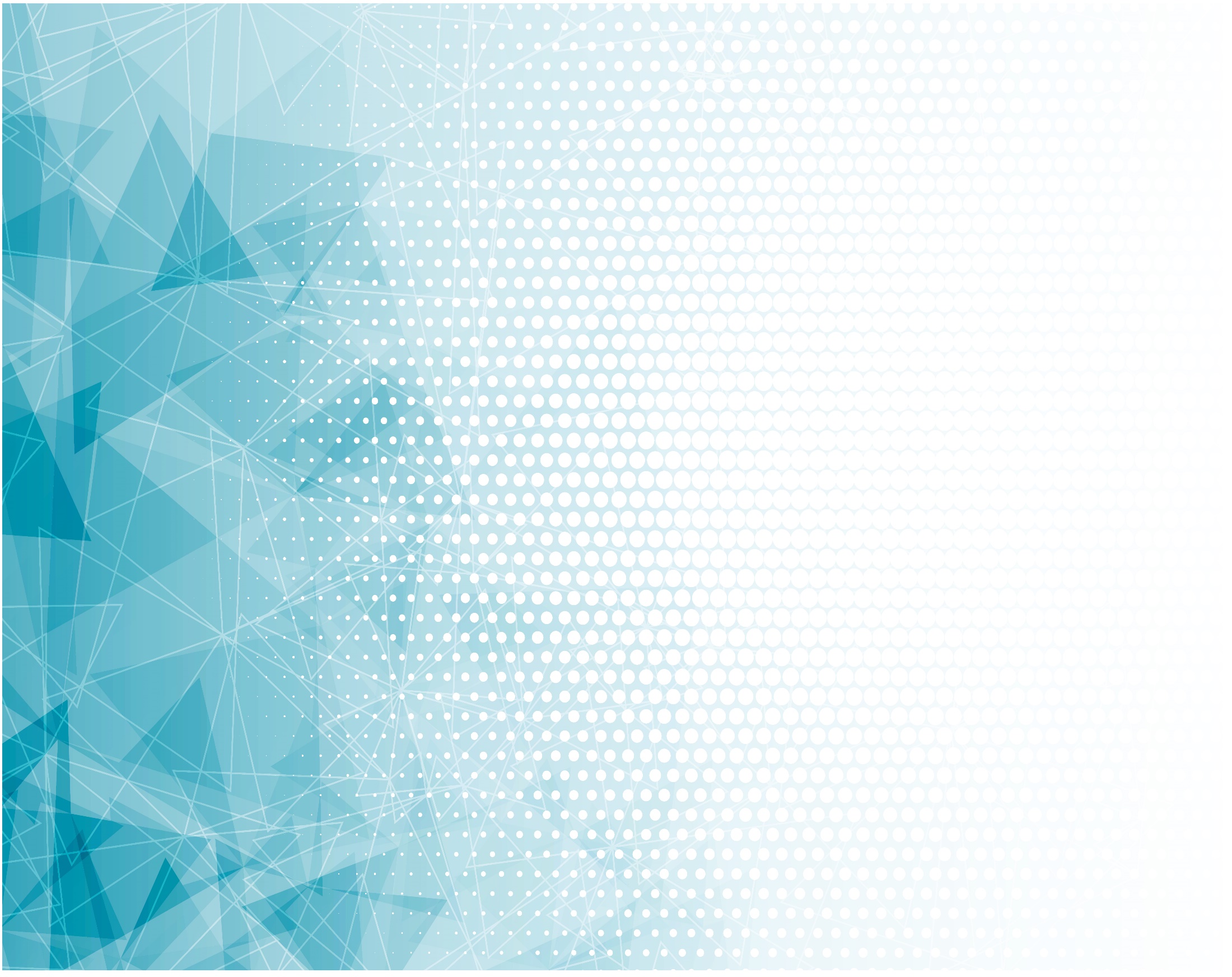 Жить лишь Тобой, 

Любить людей,

Господь, нас научи.
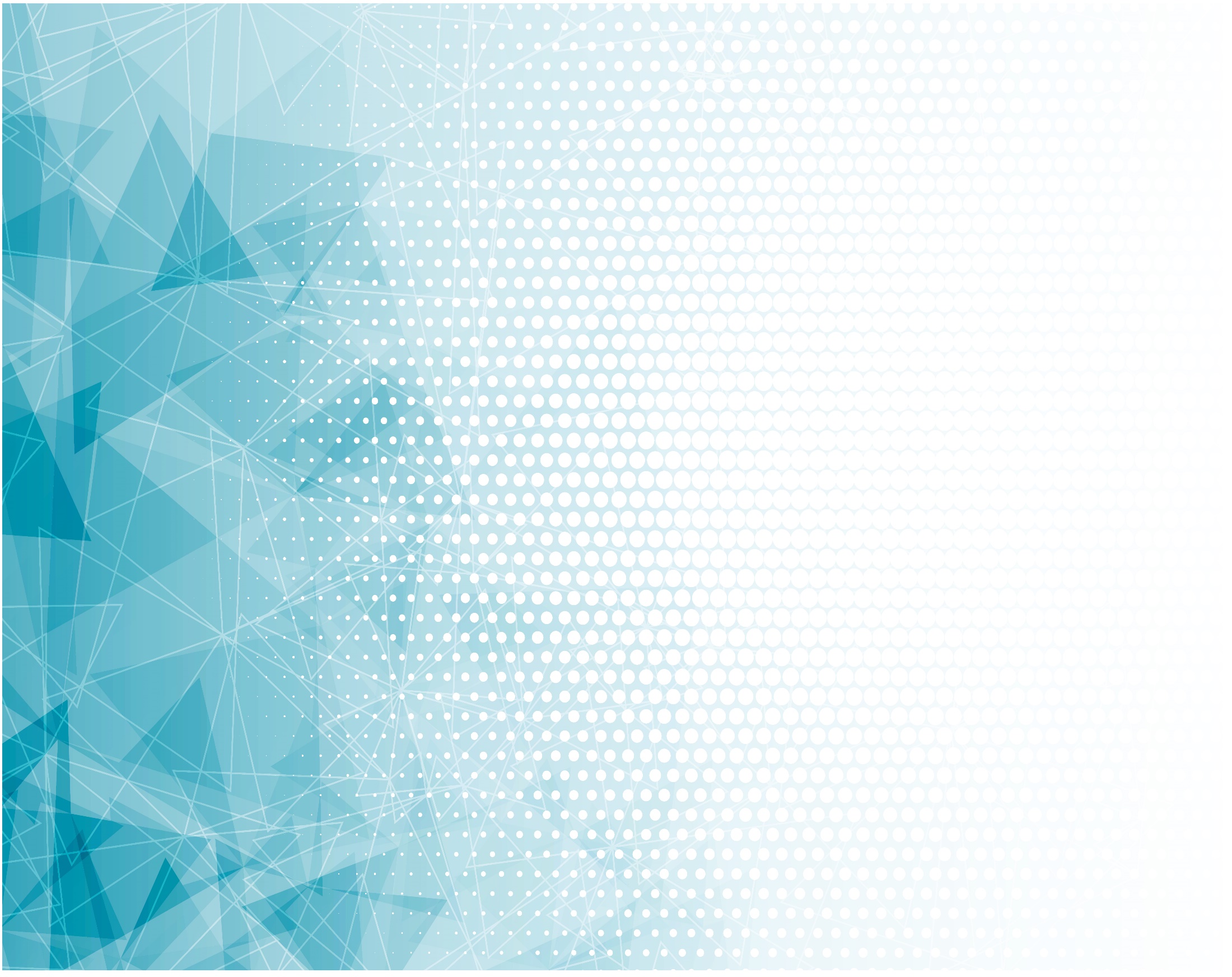 Жить лишь Тобой, 

Любить людей,

Господь, нас научи.